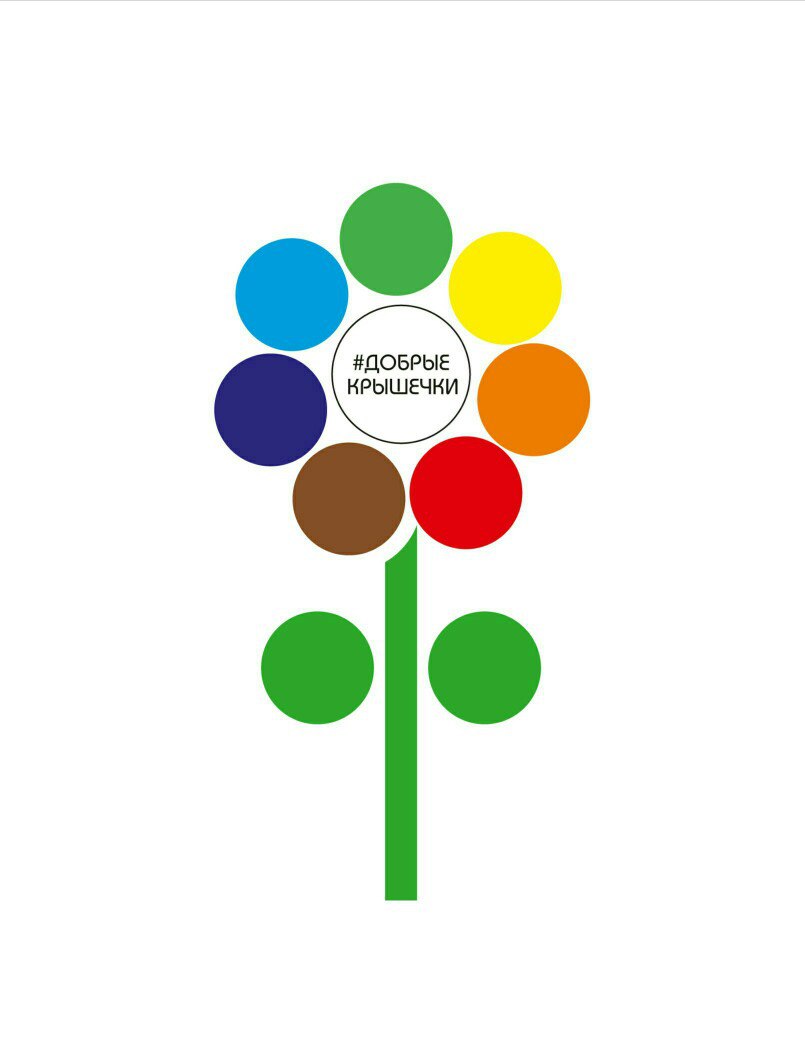 социально-экологический проект по благотворительному сбору пластиковых крышечек для помощи детям с особенностями развития
«ДОБРЫЕ КРЫШЕЧКИ ТУЛА»
КРЫШЕЧКИ – НЕ МУСОР!
Целью проекта является привлечение детей и взрослых к совместному решению экологических и социальных задач. С помощью сбора крышечек мы показываем, что проявлять заботу о другом человеке можно без материальных средств, а привычный «мусор» является ценным и нужным ресурсом.
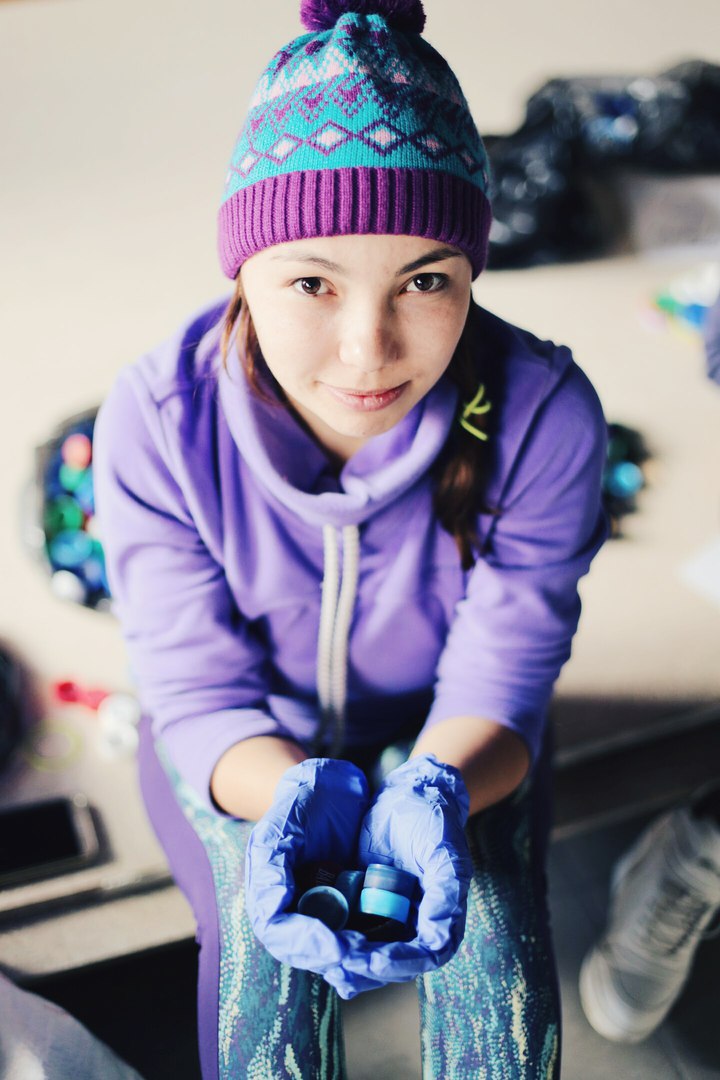 КАК ЭТО РАБОТАЕТ?
Собранные крышечки передаются на переработку в Новомосковую компанию ООО «ВТОРПЛАСТ», а вырученные деньги идут в благотворительный фонд «Волонтеры в помощь детям-сиротам» на покупку колясок.
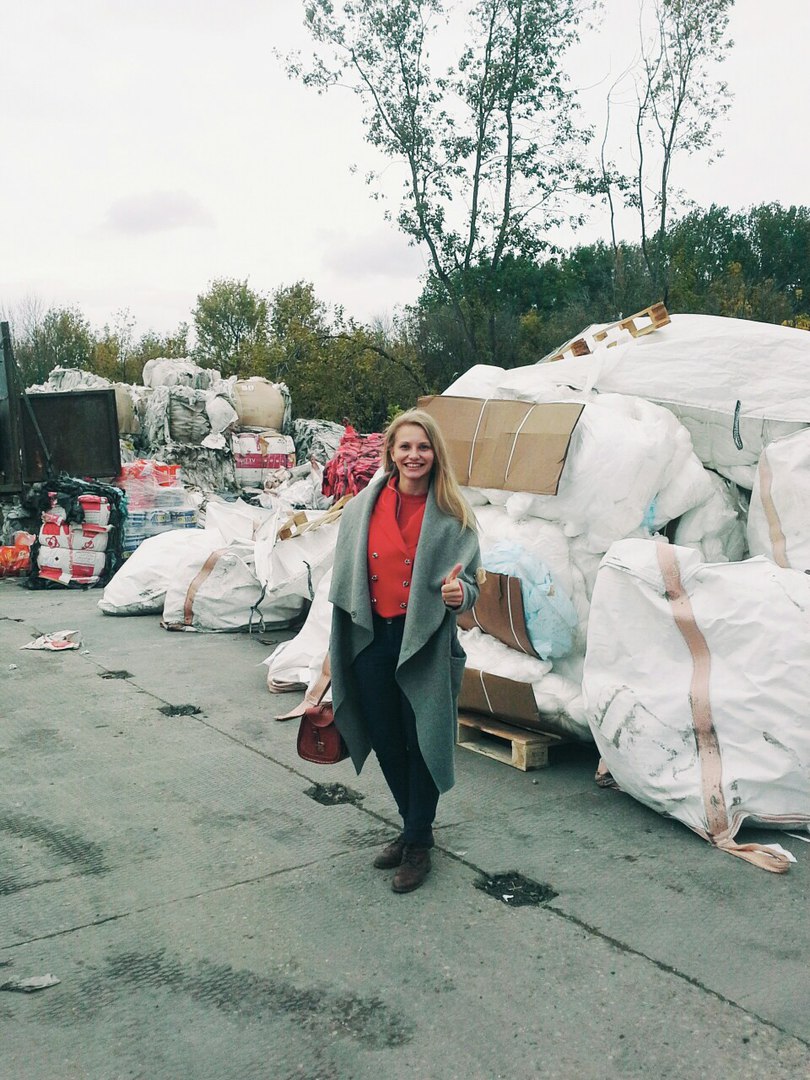 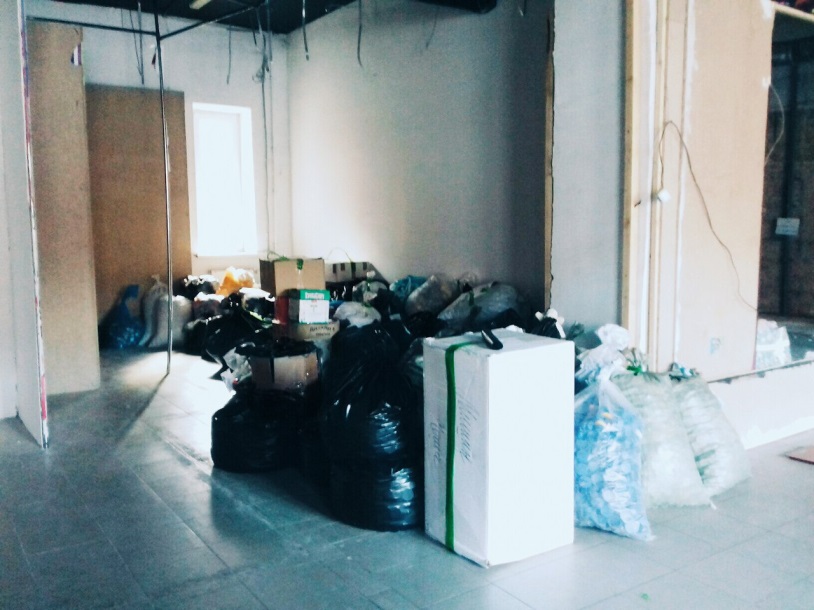 ПОДОПЕЧНЫЕ ФОНДА
В Туле и области за 3 года существования проекта было собрано и отдано на переработку более 8 тонн пластиковых крышечек и 10 тонн другого вторсырья. При этом: 
неправильно — покупать больше, стараясь собрать больше крышечек;
правильно — стараться снижать потребление и уменьшать свой экологический след.
ПОДОПЕЧНЫЕ ФОНДА
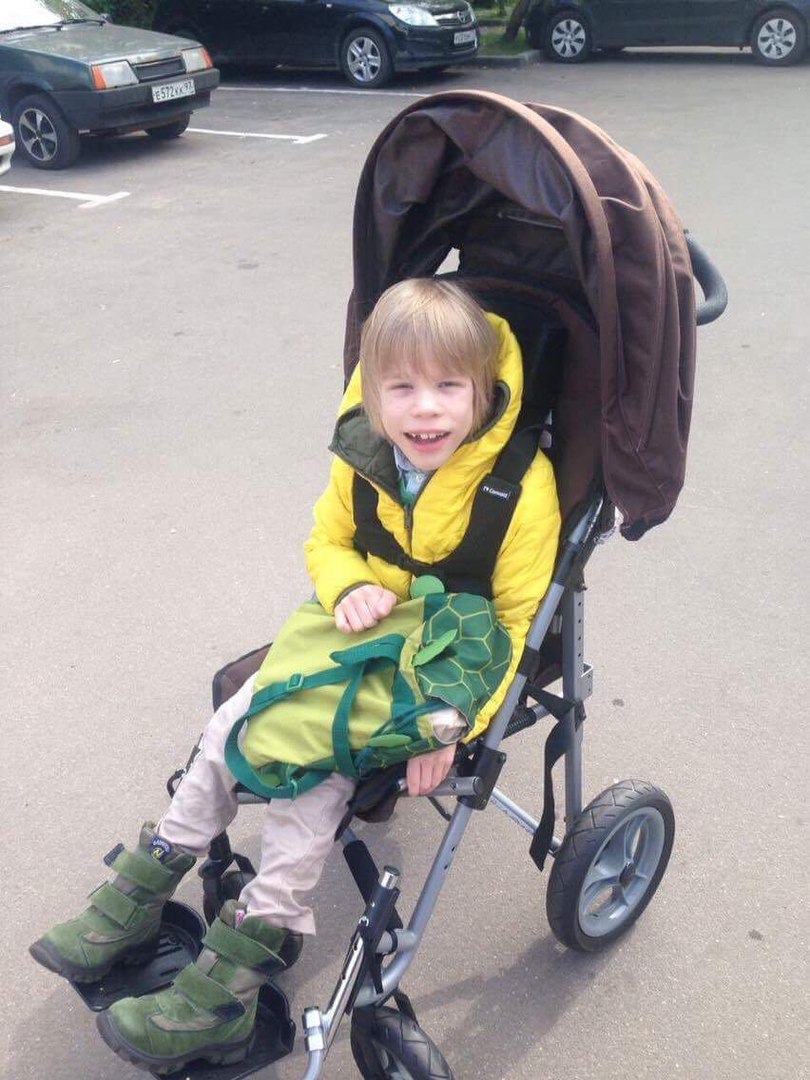 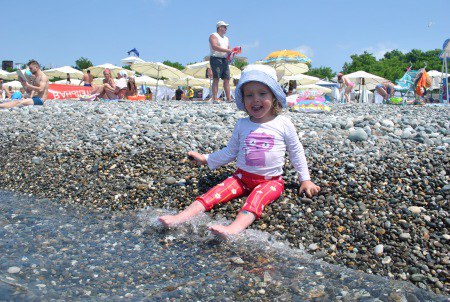 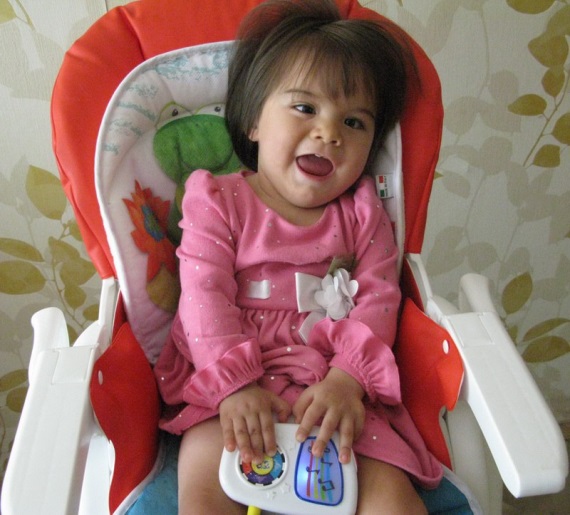 ПОДОПЕЧНЫЕ ФОНДа
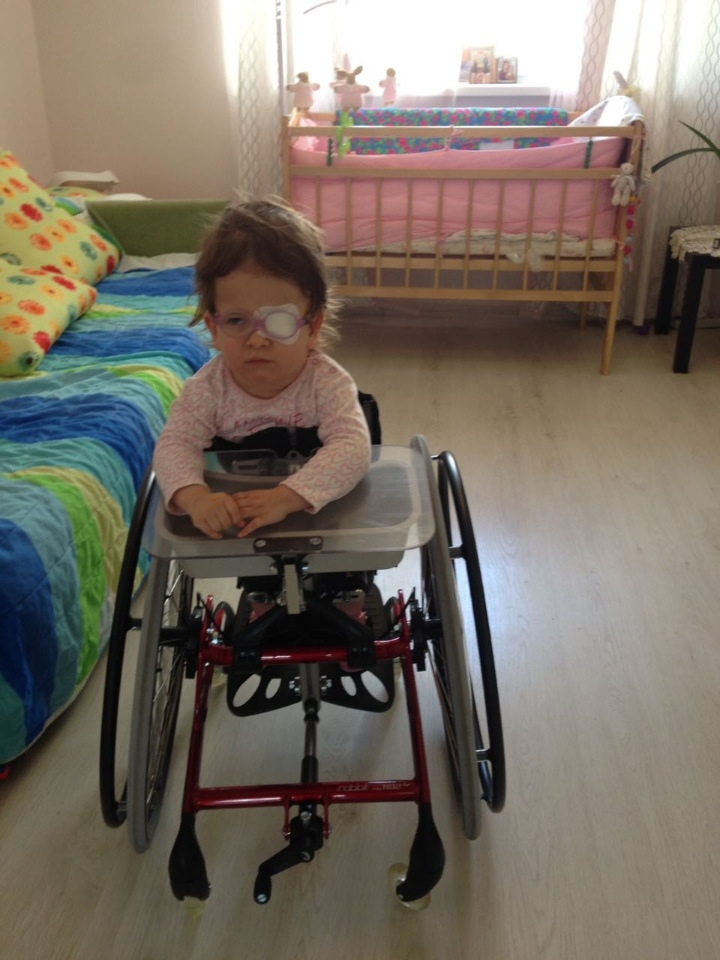 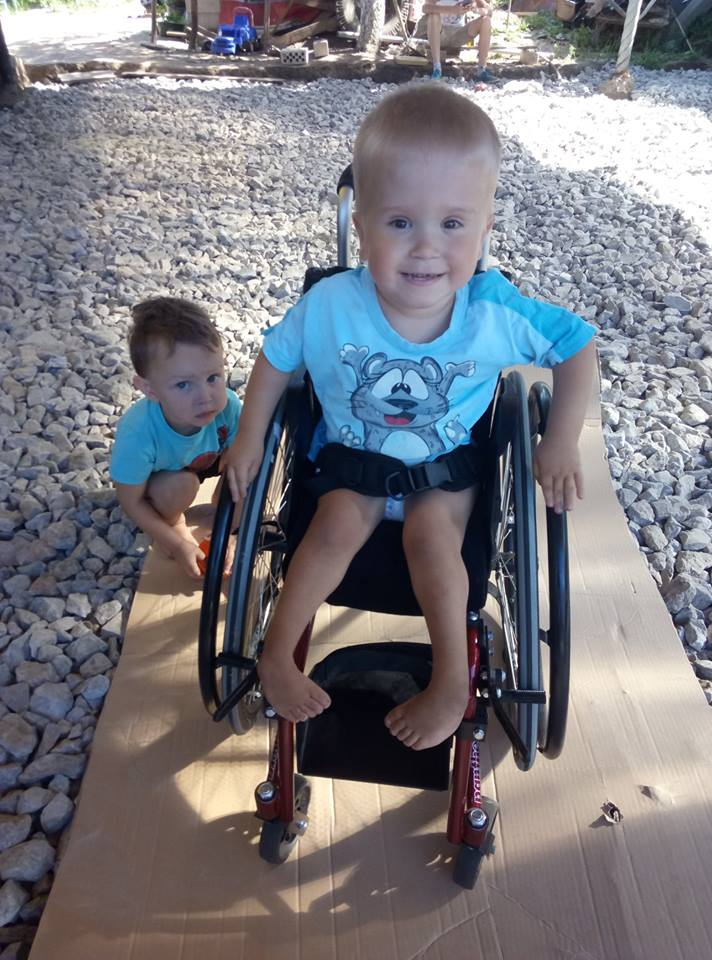 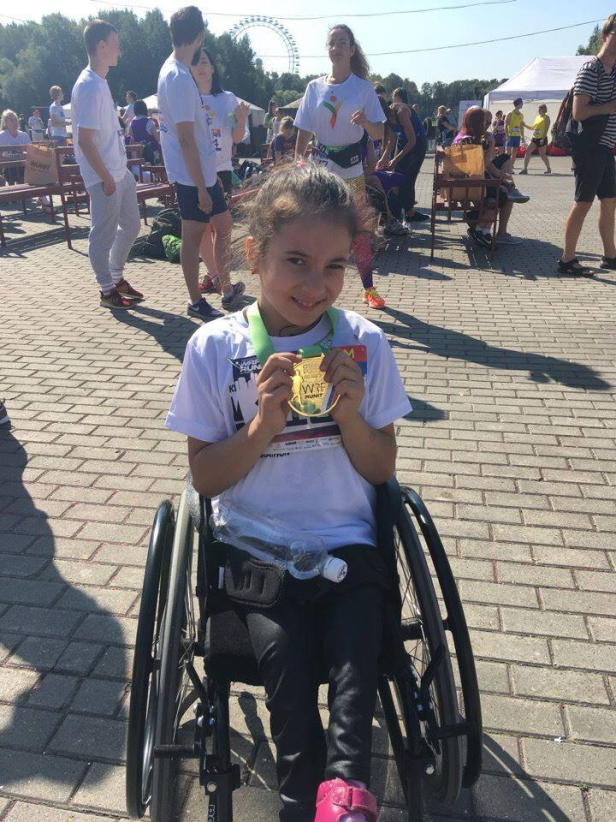 ПОДОПЕЧНЫЕ ФОНДА
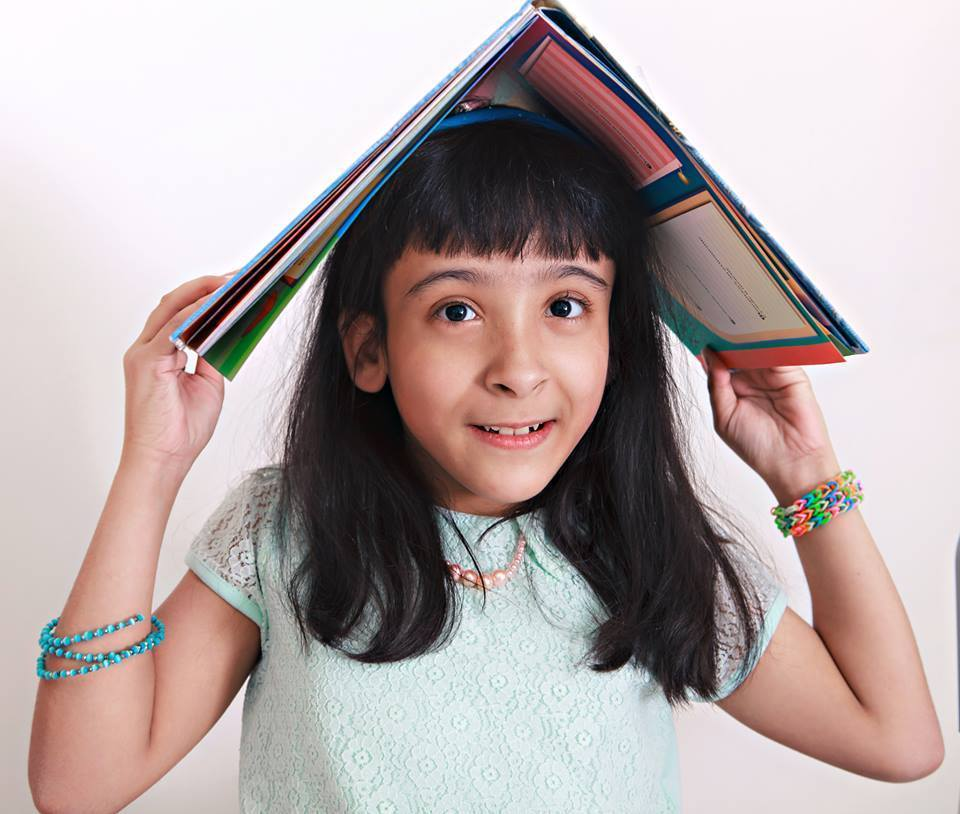 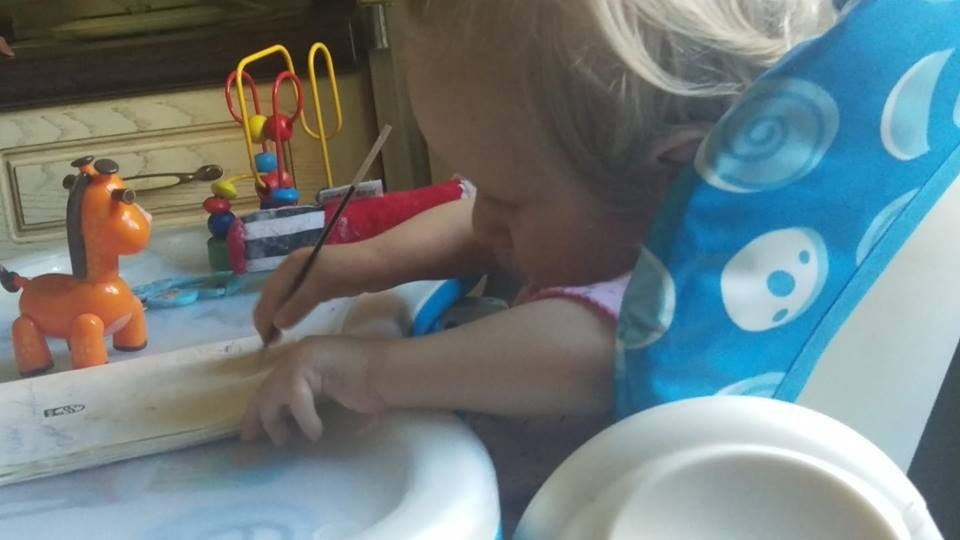 Все денежные переводы можно увидеть на сайте: https://www.otkazniki.ru/
ПУНКТЫ СБОРА
На данный момент по городу и области работает 120 пунктов приема, среди них: магазины, образовательные учреждения, библиотеки, салоны красоты, молодежные центры и др.
Адреса пунктов сбора в Тульской области можно найти на карте в группах «Добрые_крышечки_Тула» или «ЭКА» (https://vk.com/eca71)
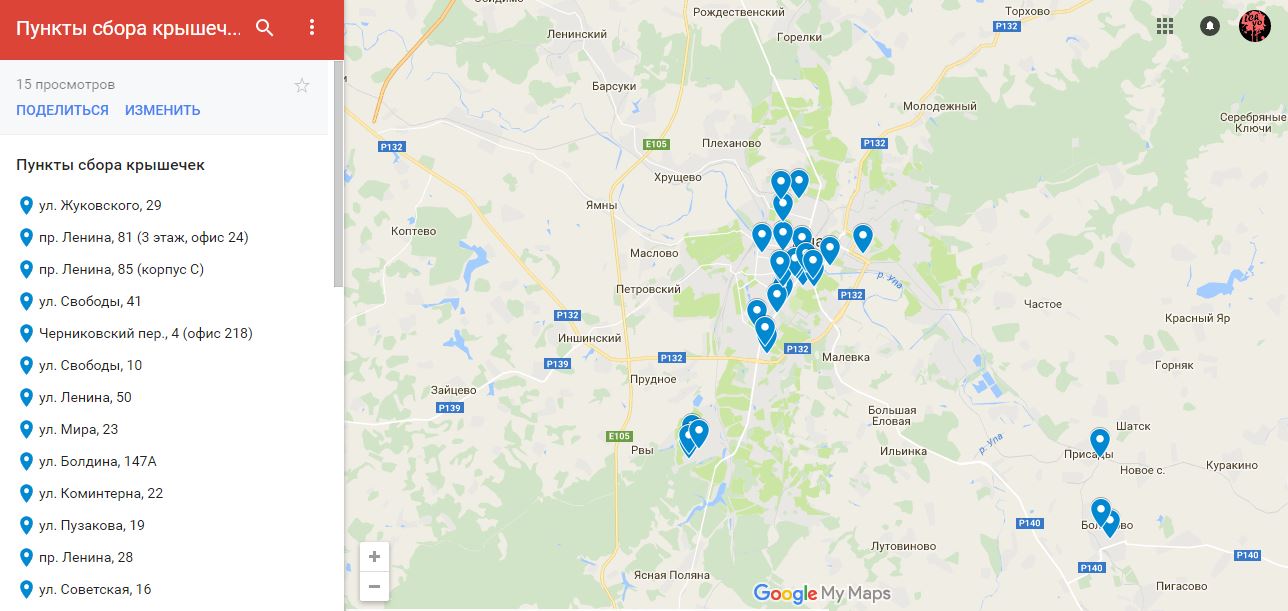 ПУНКТЫ СБОРА
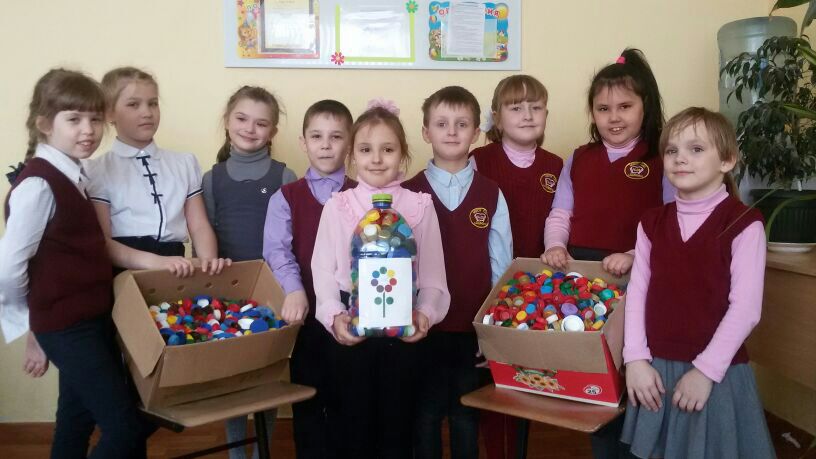 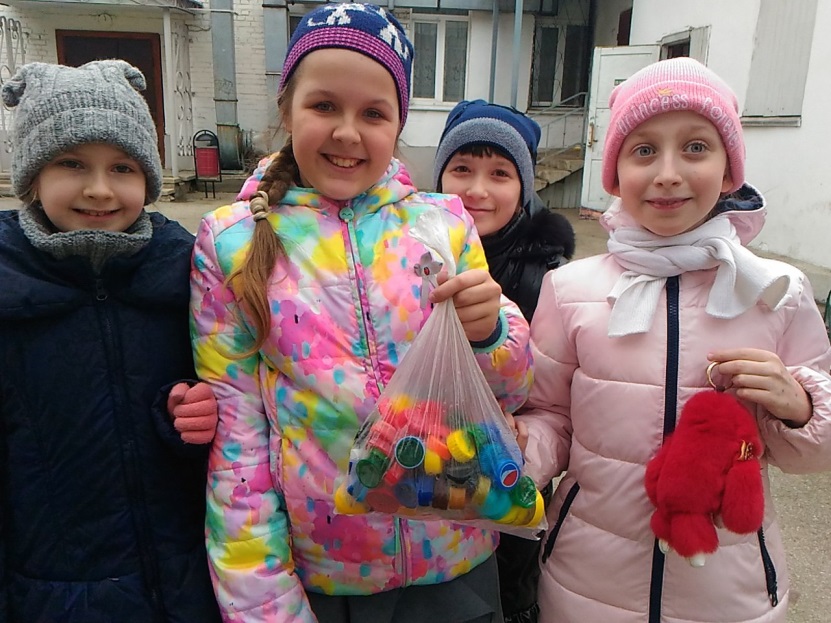 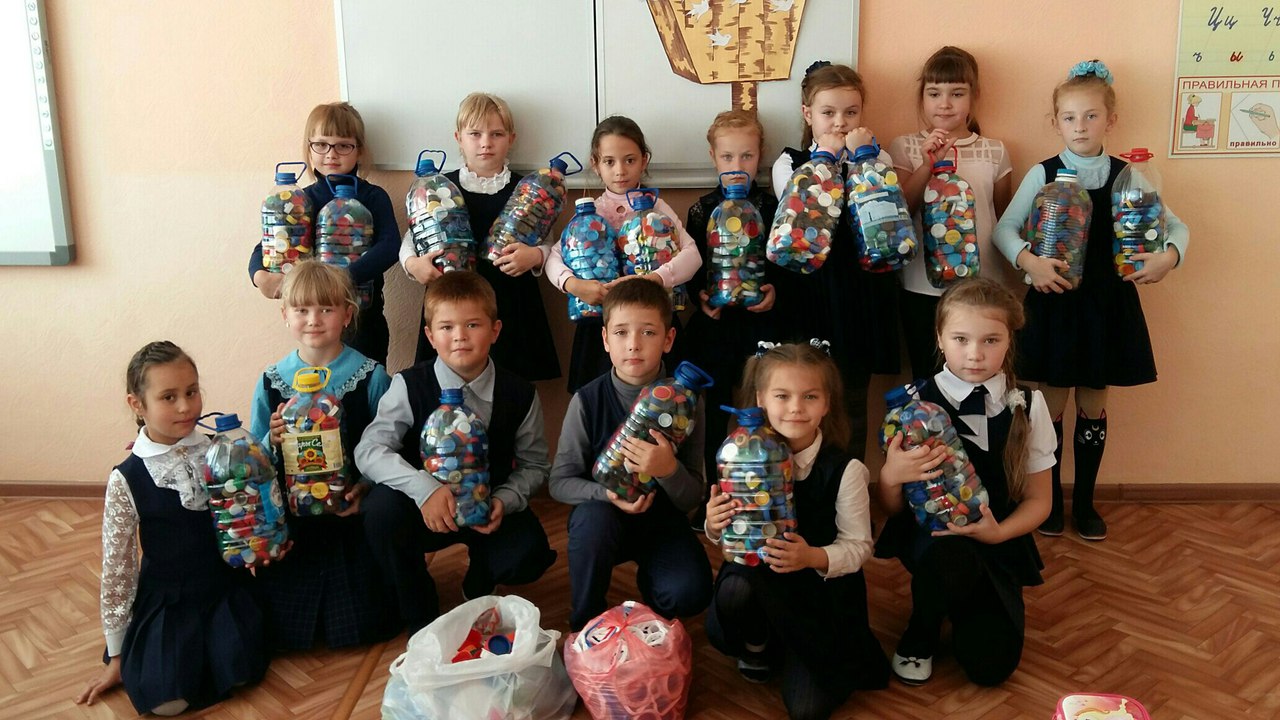 МЫ НЕ ОСТАНАВЛИВАЕМСЯ!
С недавнего времени в рамках проекта «Добрые крышечки» мы стали принимать на переработку пластик определенной маркировки, алюминий , жесть, макулатуру и батарейки.
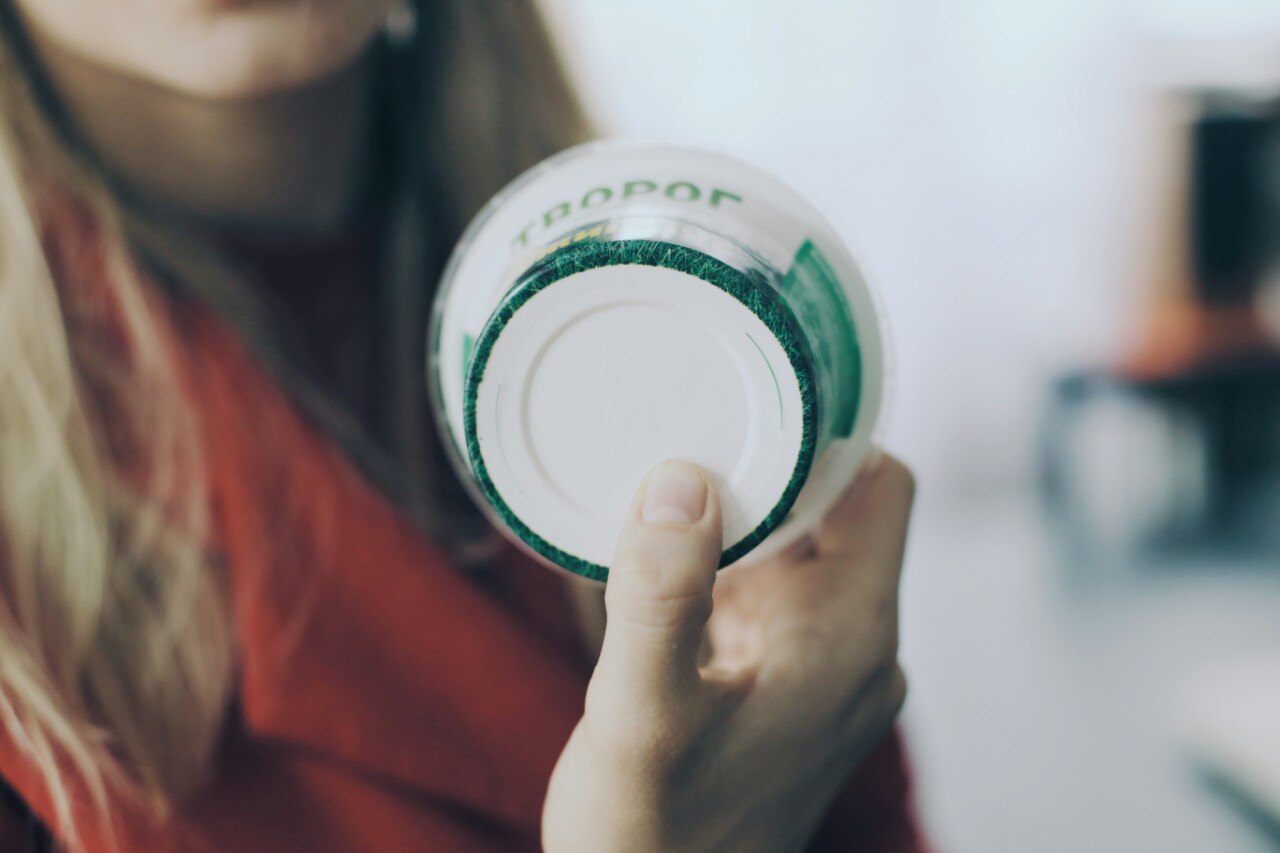 Деньги от переработки вторсырья мы направляем в тульский благотворительный фонд «Не молчи»
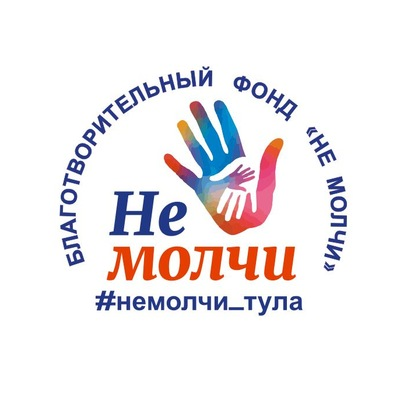 ДНИ ГЛОБАЛЬНЫХ СБОРОВ
Несколько раз в месяц мы устраиваем дни глобальных сборов, в рамках которых участники проекта приходят на  склад в Ликерку Лофт и сдают вторсырье на переработку. 
Проект «Добрые крышечки» - начальный этап для внедрения повсеместного раздельного сбора отходов.
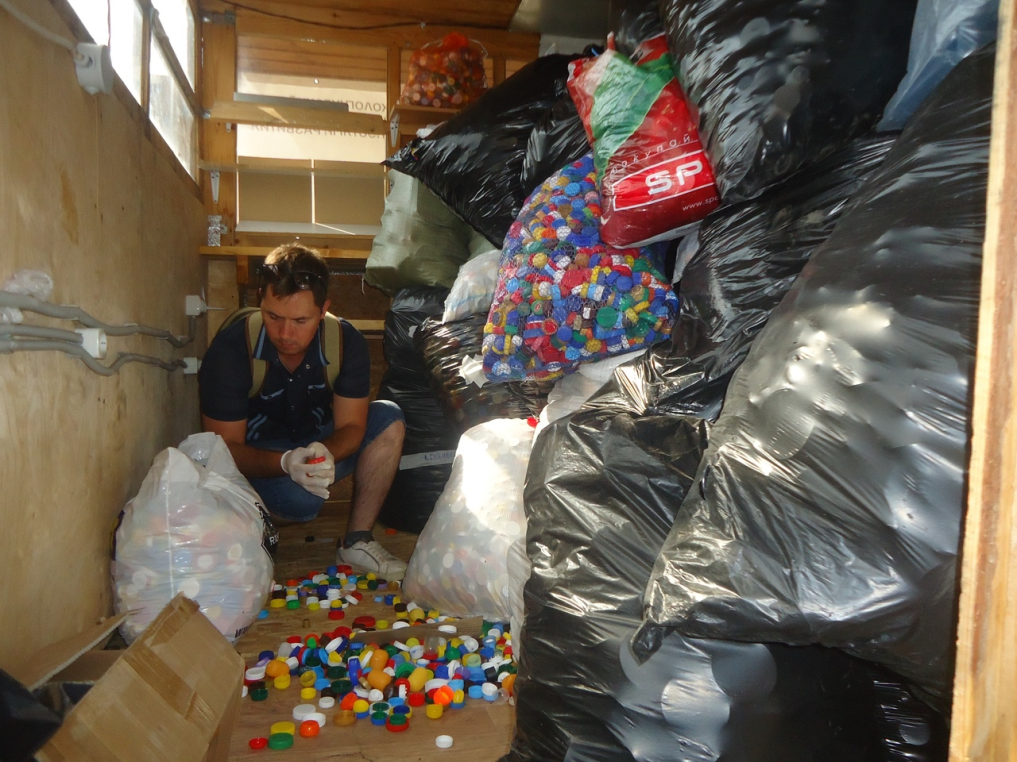 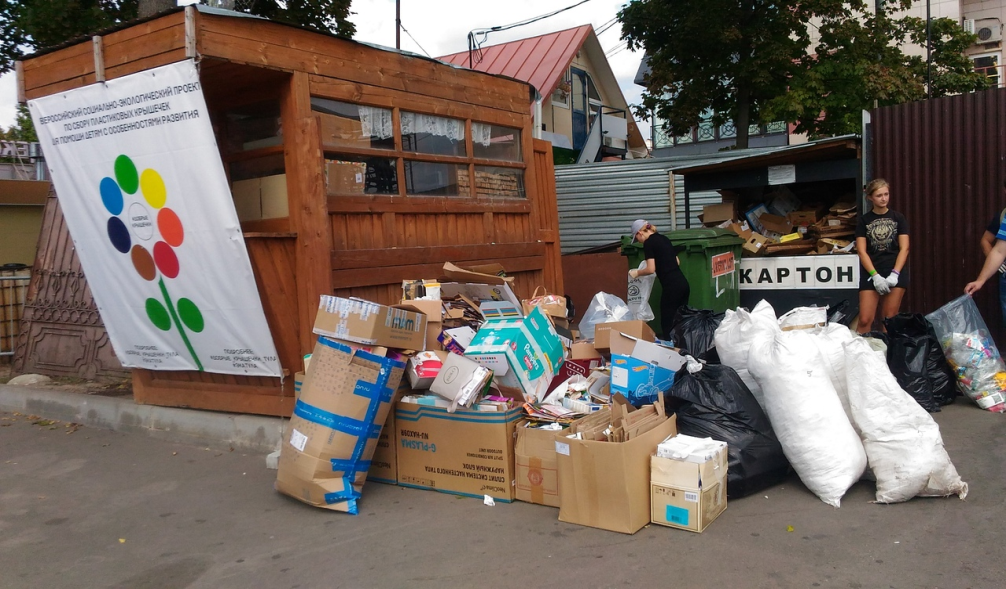 ОРГАНИЗОВАТЬ ПУНКТ СБОРА ЛЕгкО!
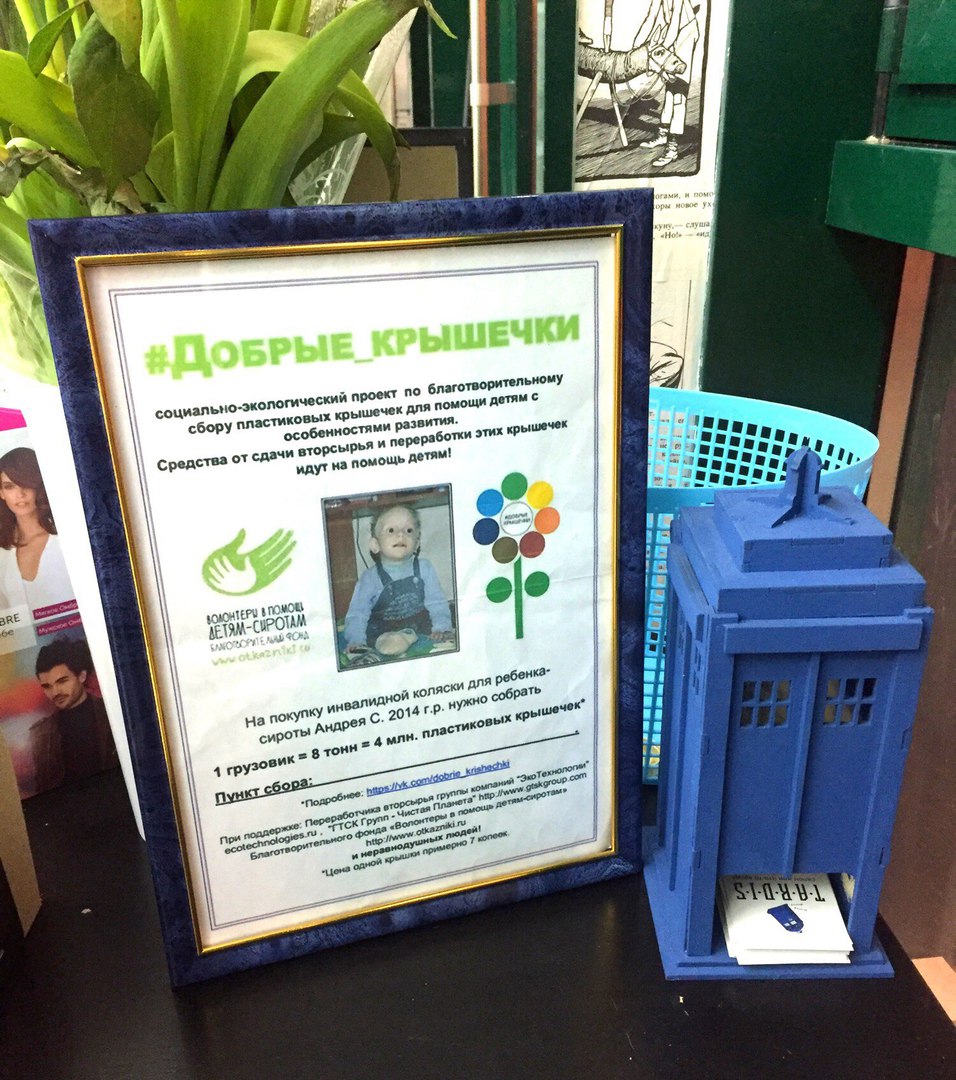 Присоединиться к нашему проекту очень легко! Довольно поставить емкость под крышечки у себя в офисе/подъезде/дома, рассказать своим знакомым/родным о цели сбора, сфотографировать пункт и прислать нам!
ПРИСОЕДИНЯЙСЯ!СОРТИРОВАТЬ ПРОЩЕ, ЧЕМ КАЖЕТСЯ.А ТЕМ БОЛЕЕ – СПАСАТЬ ПЛАНЕТУ!